TẬP ĐỌC
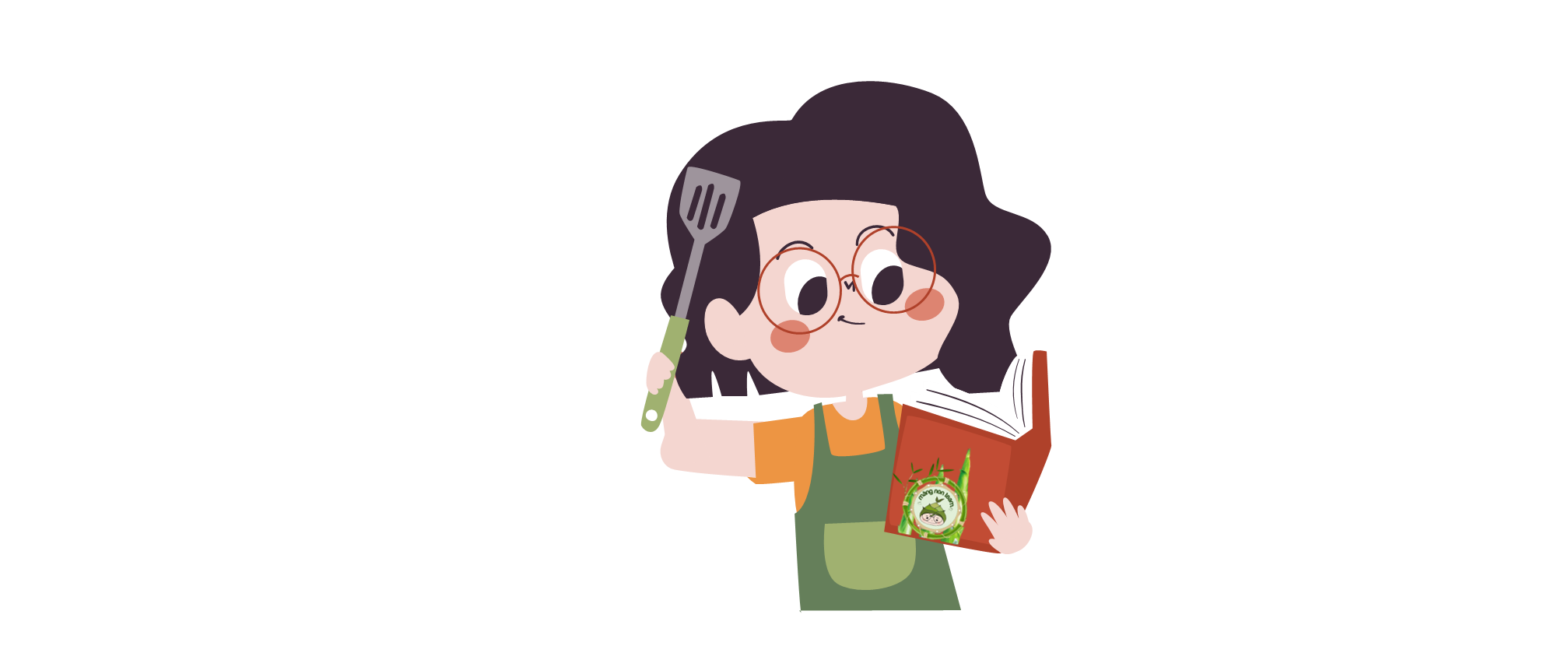 TẬP 
NẤU ĂN
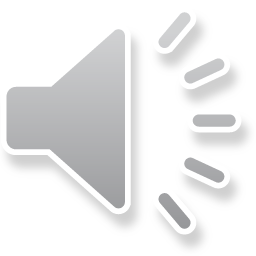 Trang 30
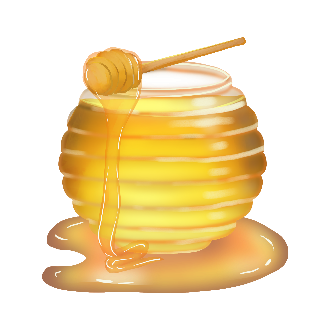 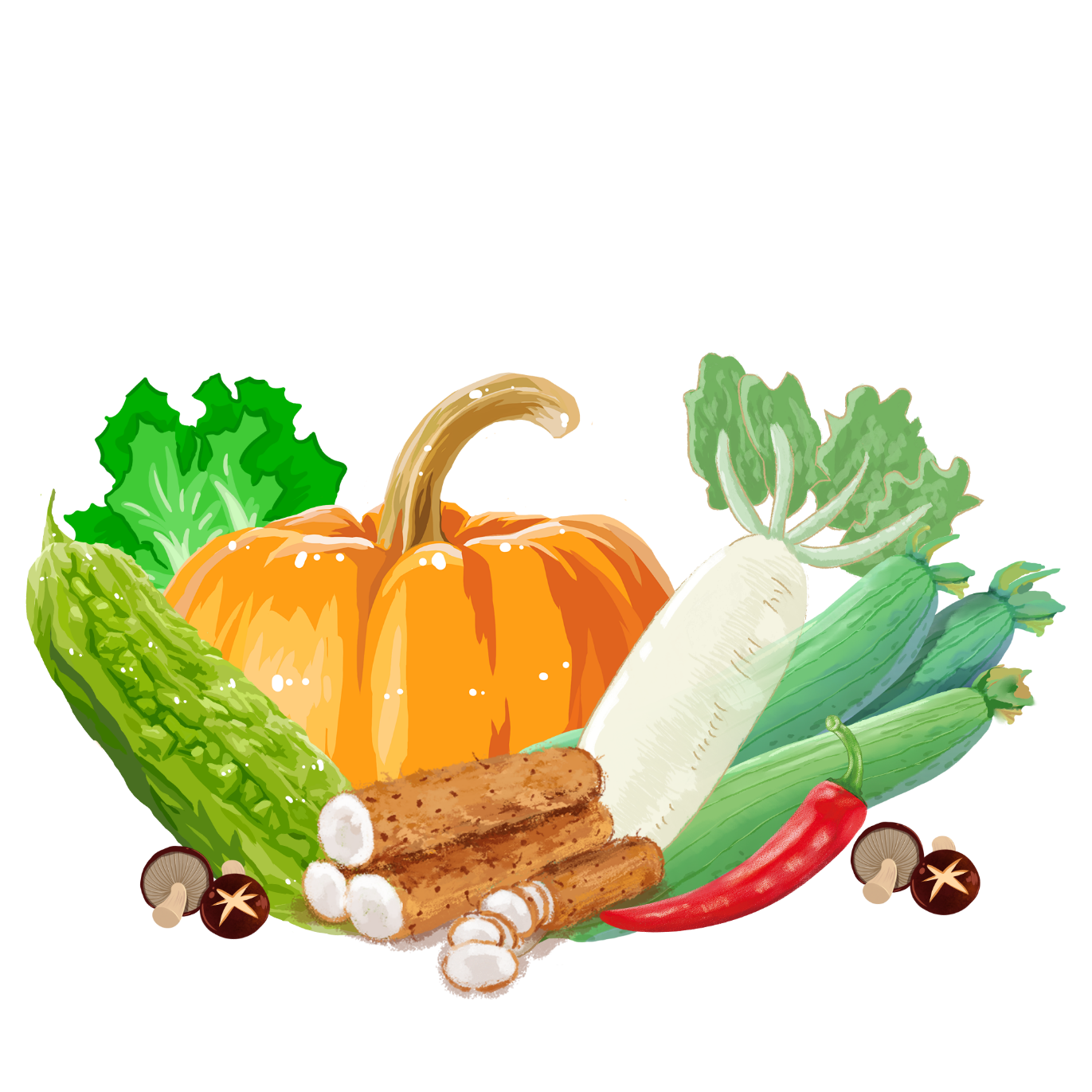 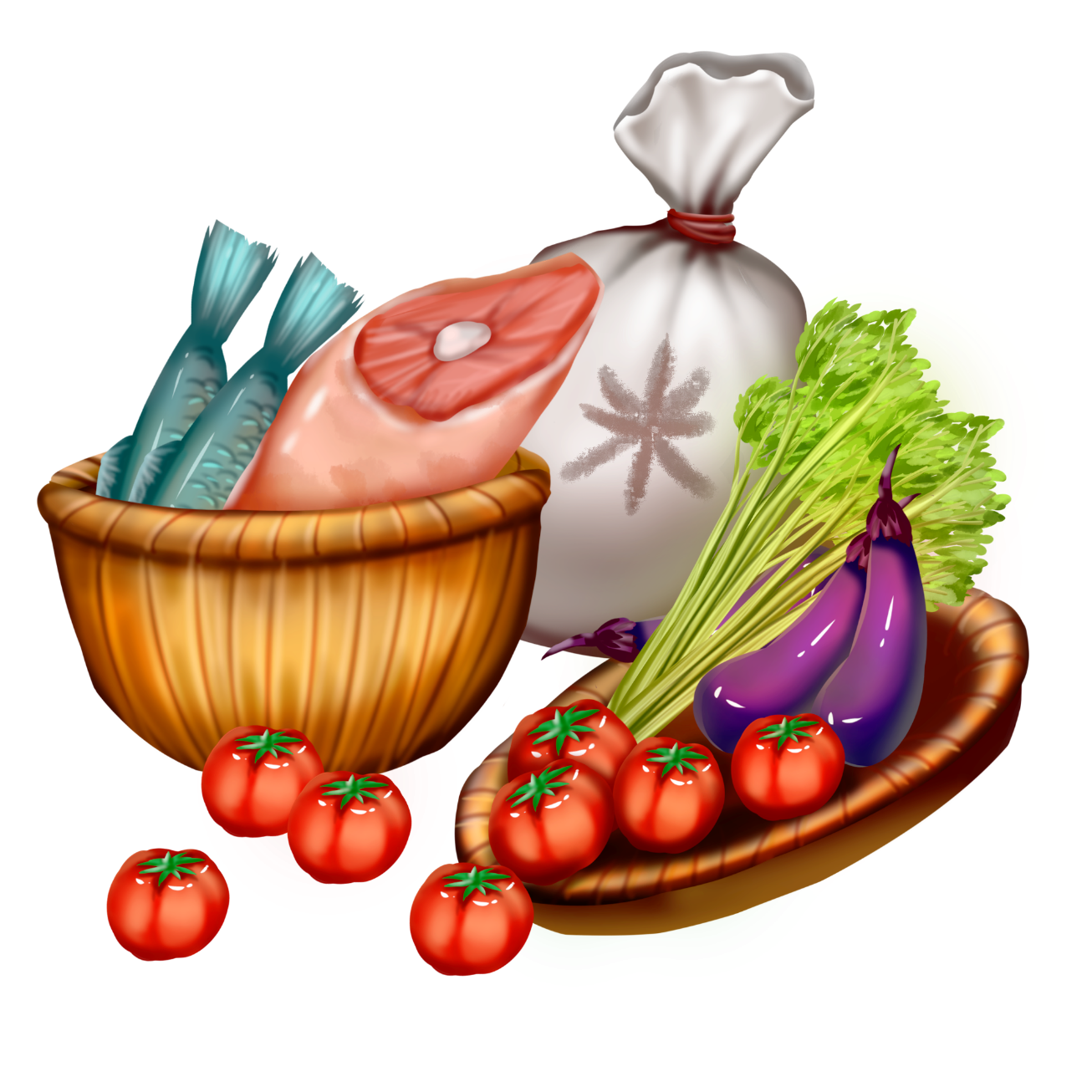 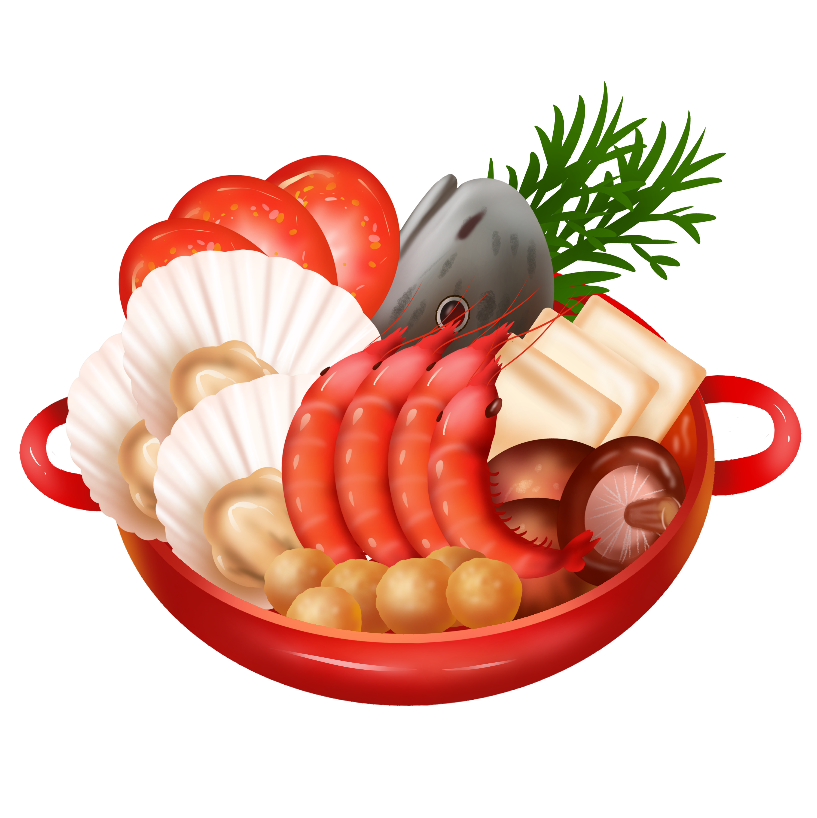 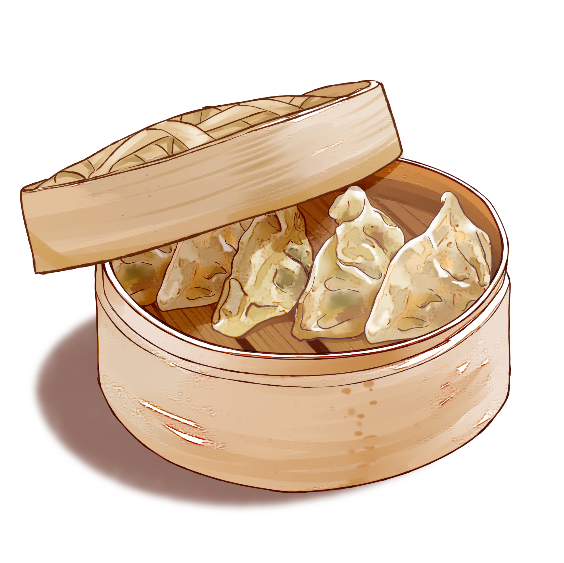 Măng Non
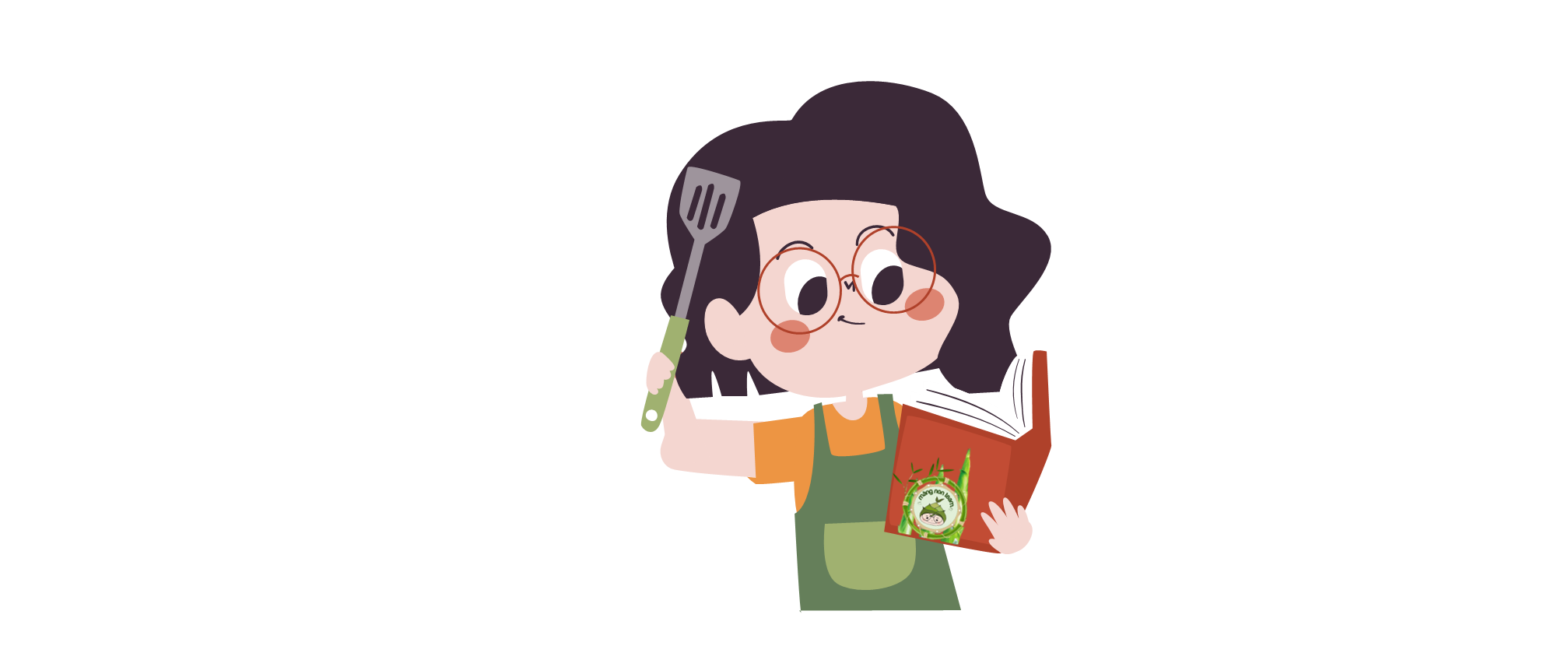 Khởi động
Quan sát tranh và 
thực hiện yêu cầu
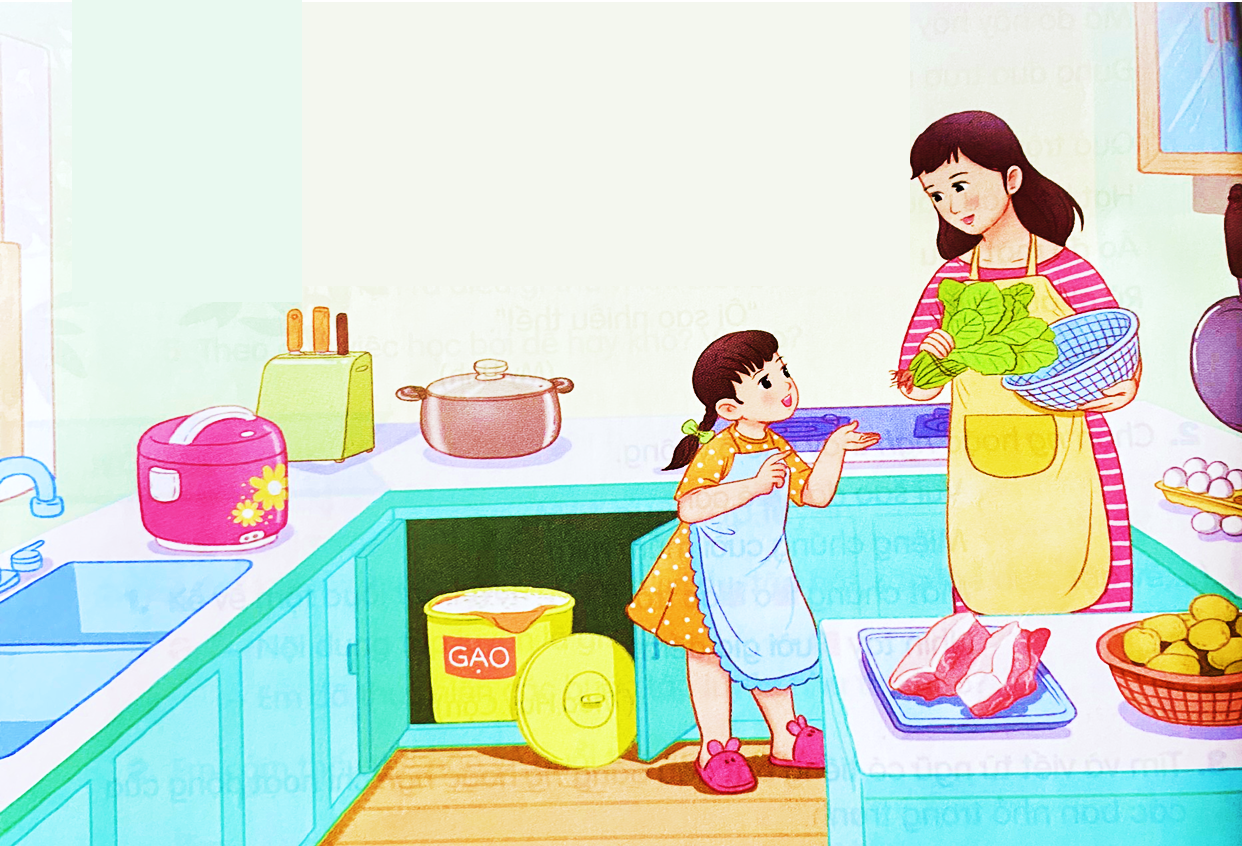 a. Kể tên các dụng cụ nhà bếp.
b. Cho biết tên các loại thực phẩm
c. Đoán xem hai mẹ con đang làm gì.
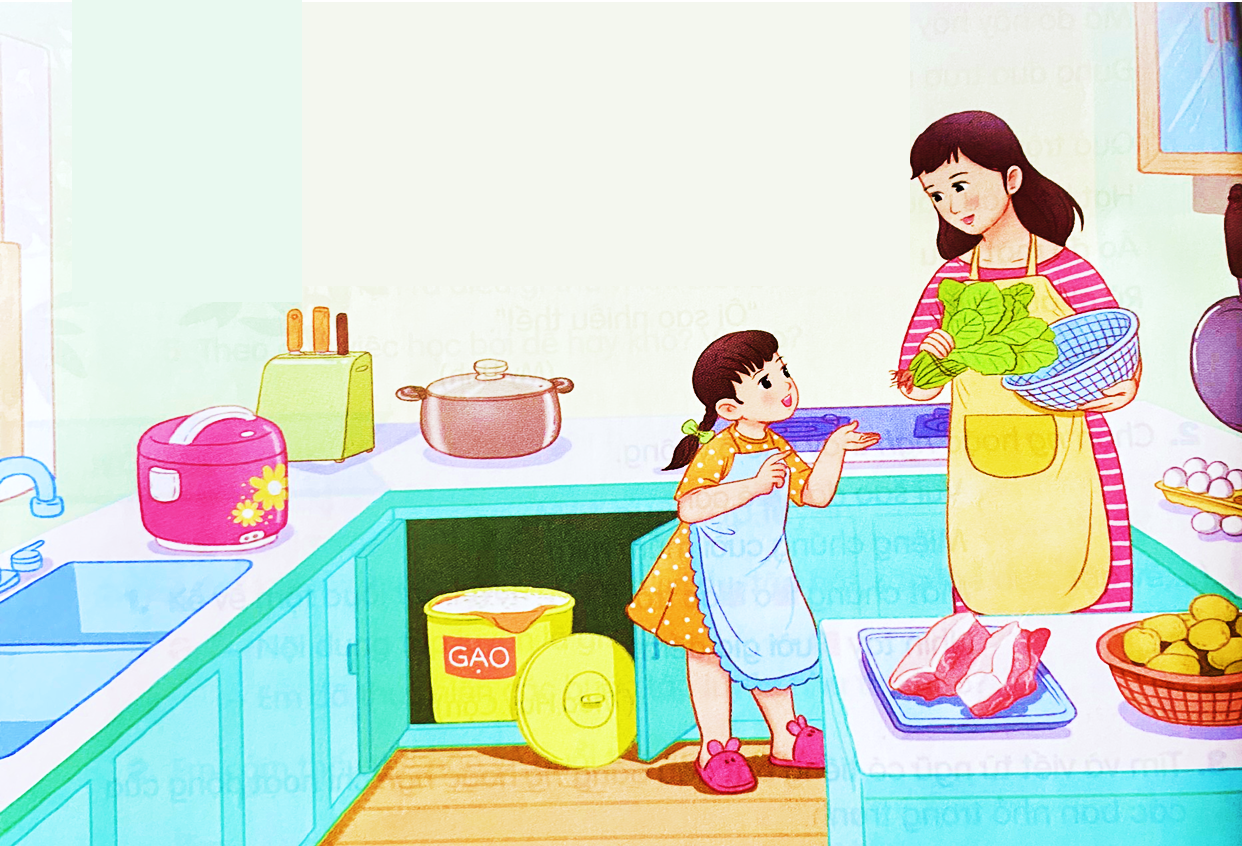 a. Kể tên các dụng cụ nhà bếp.
Chảo
Xoong, nồi
Bếp ga
Nồi cơm điện
Rổ/ Rá
Dao
Tạp dề
Bồn rửa
Tủ bếp
Khay
Thùng gạo
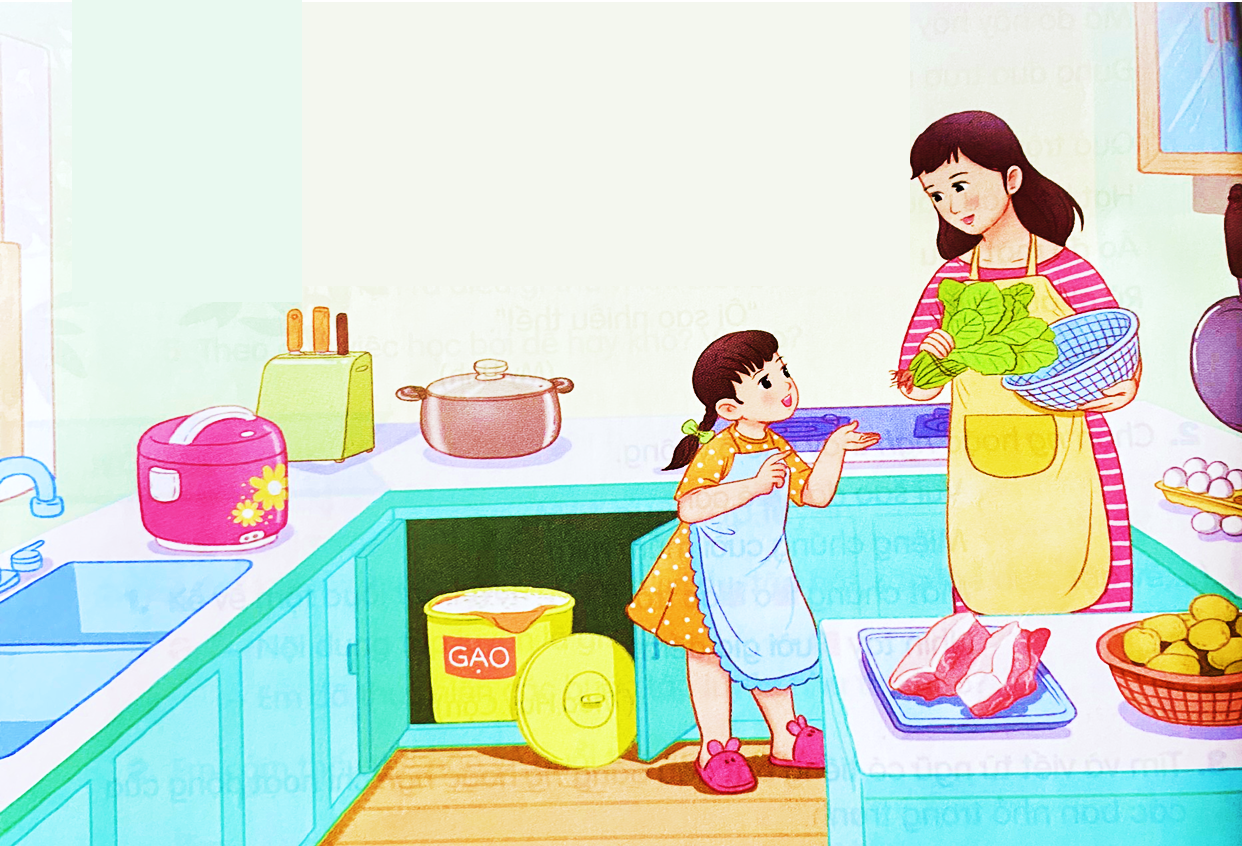 b. Cho biết tên các loại thực phẩm
Rau
Trứng
Gạo
Thịt
Khoai
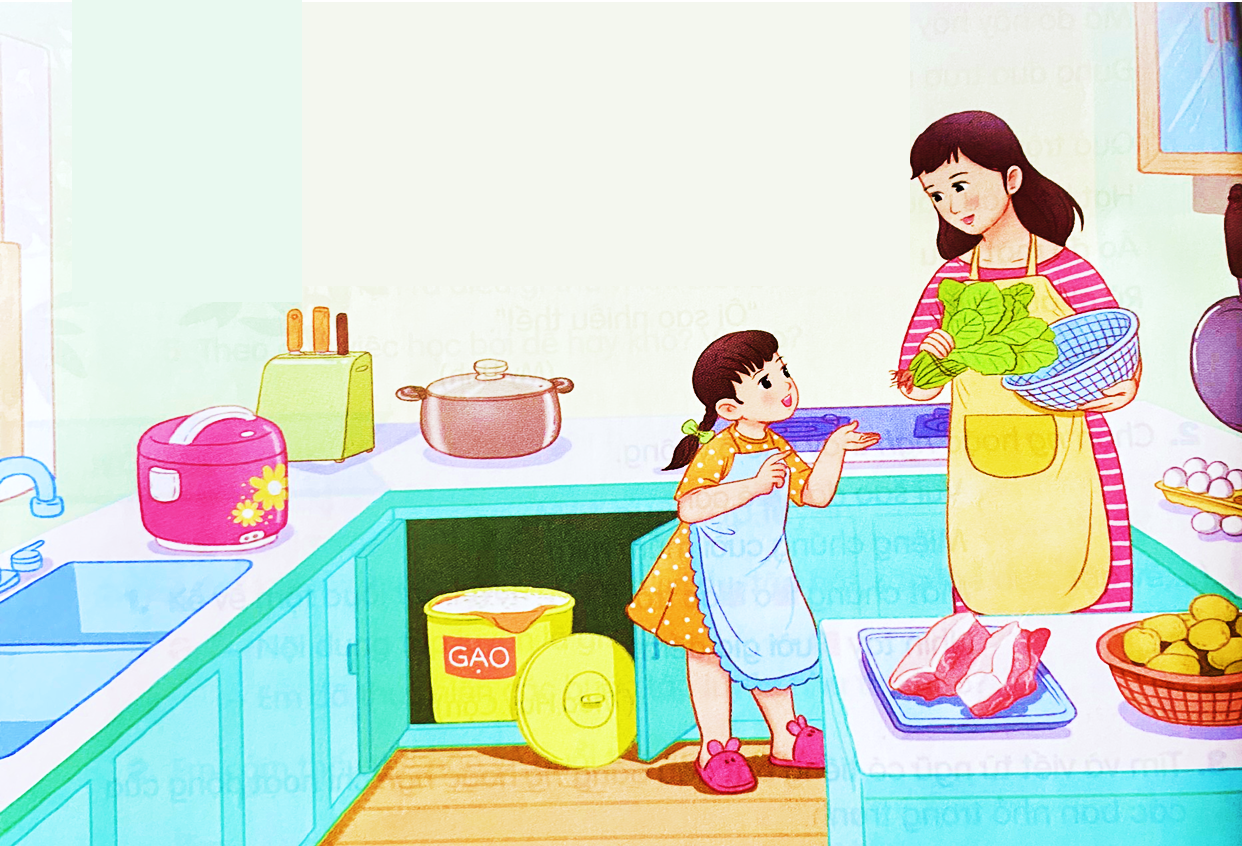 Hai mẹ con chuẩn bị nấu cơm, chuẩn bị bữa ăn
c. Đoán xem hai mẹ con đang làm gì.
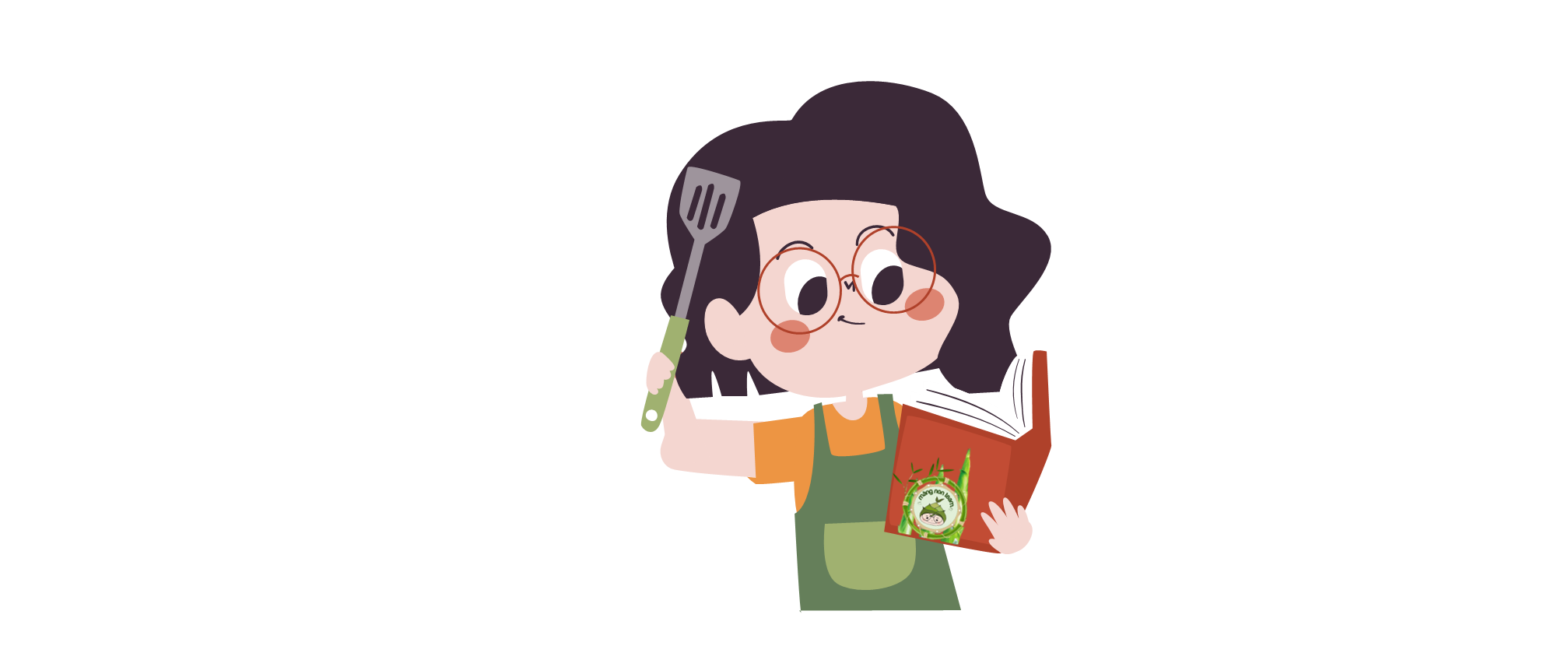 TẬP ĐỌC
TẬP NẤU ĂN
Hôm nay, mình vào bếp cùng mẹ và học được công thức làm món trứng đúc thịt. Món này dễ làm mà lại ngon. Mình chia sẻ với các bạn. Các bạn thử tham khảo nhé!
Cách làm
Trứng đúc thịt
NGUYÊN LIỆU
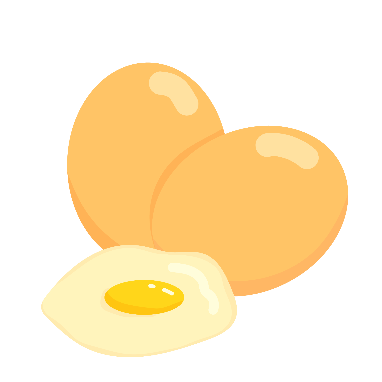 Dầu ăn, nước mắm, muối, hành khô
Trứng gà: 3 quả
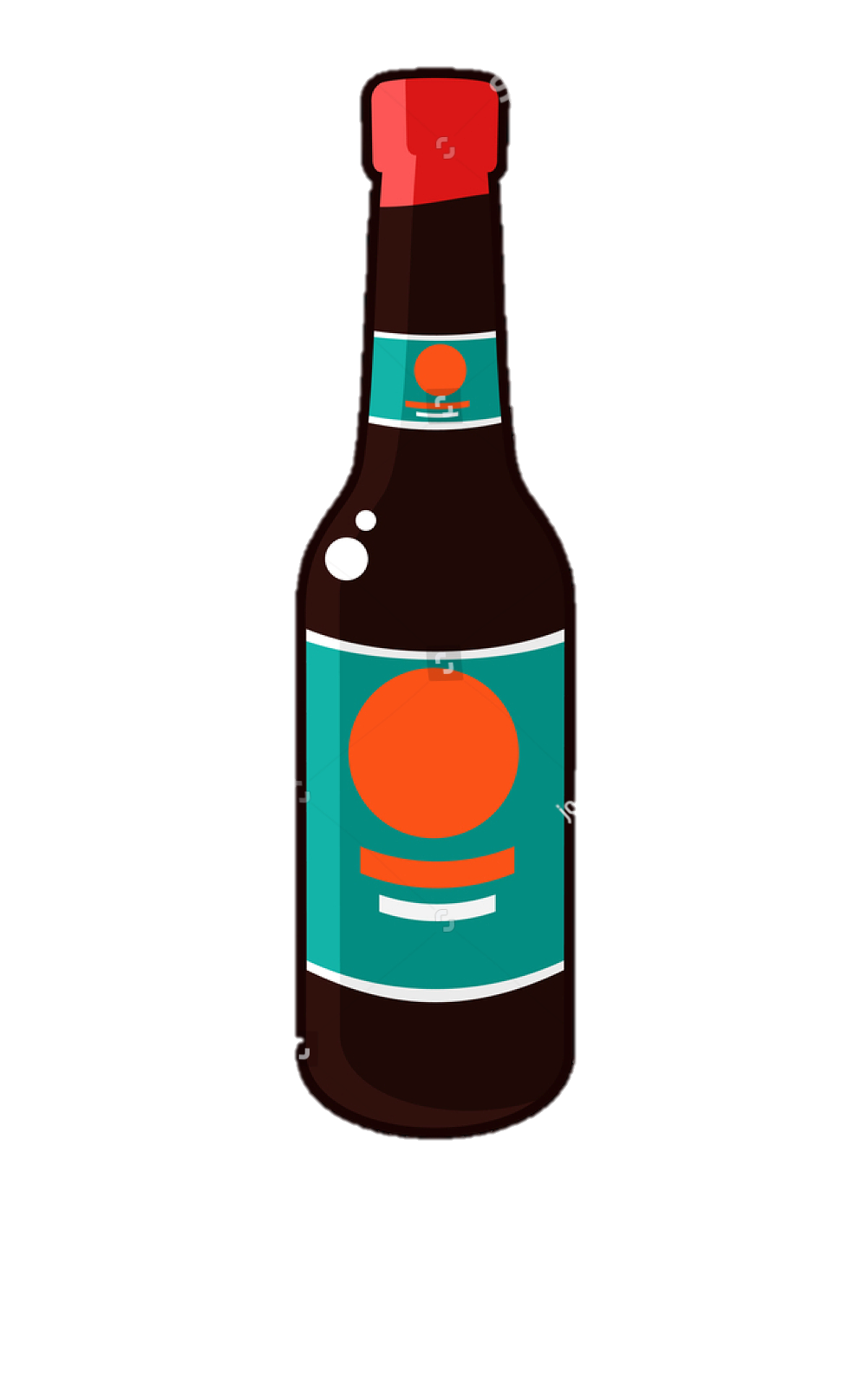 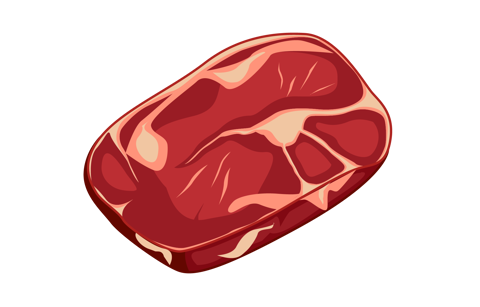 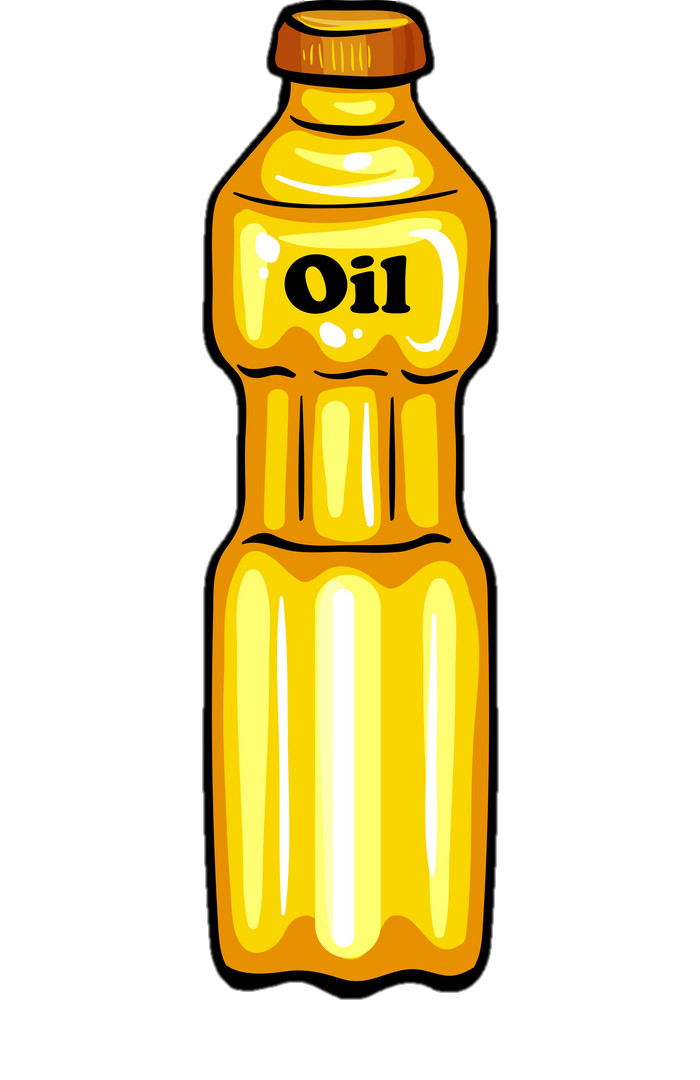 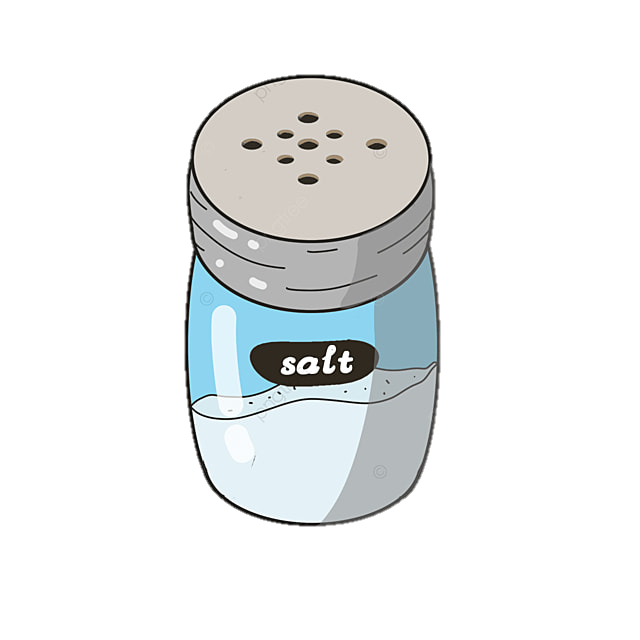 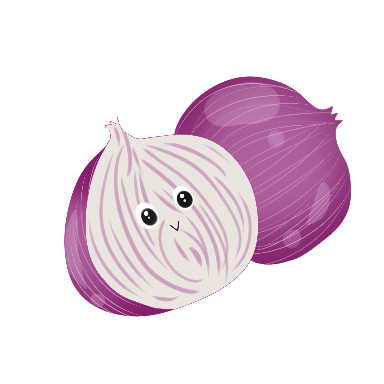 Thịt nạc vai: 1 lạng
Các bước thực hiện
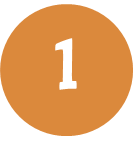 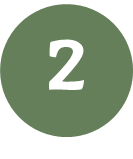 Rửa sạch thịt, 
băm nhỏ hoặc 
xay nhuyễn.
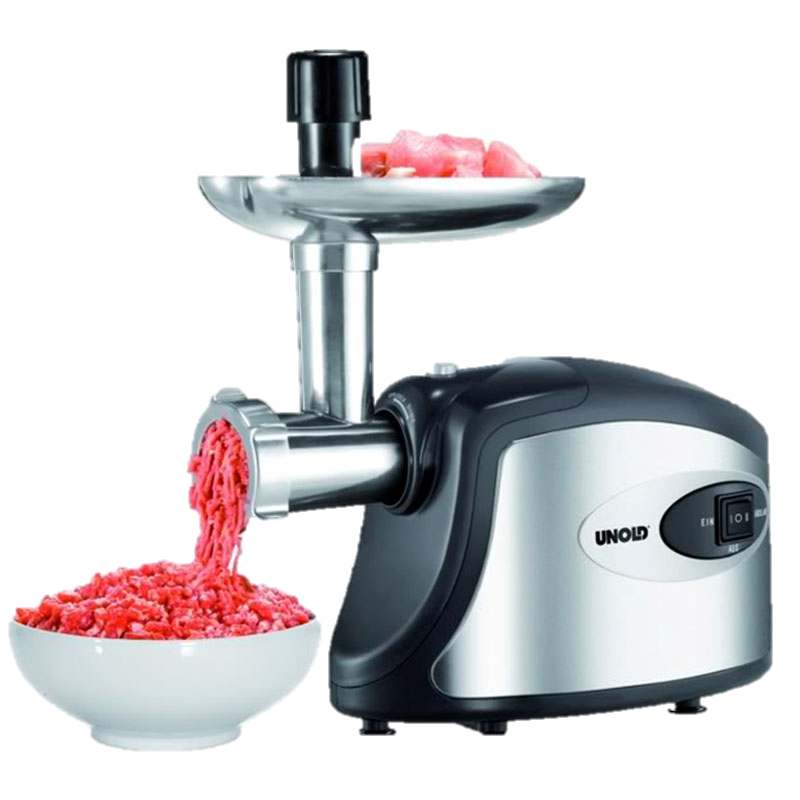 Đập trứng vào bát, cho
thêm thịt xay, hành khô
băm nhỏ, một chút muối,
một chút nước mắm, 
đánh đều
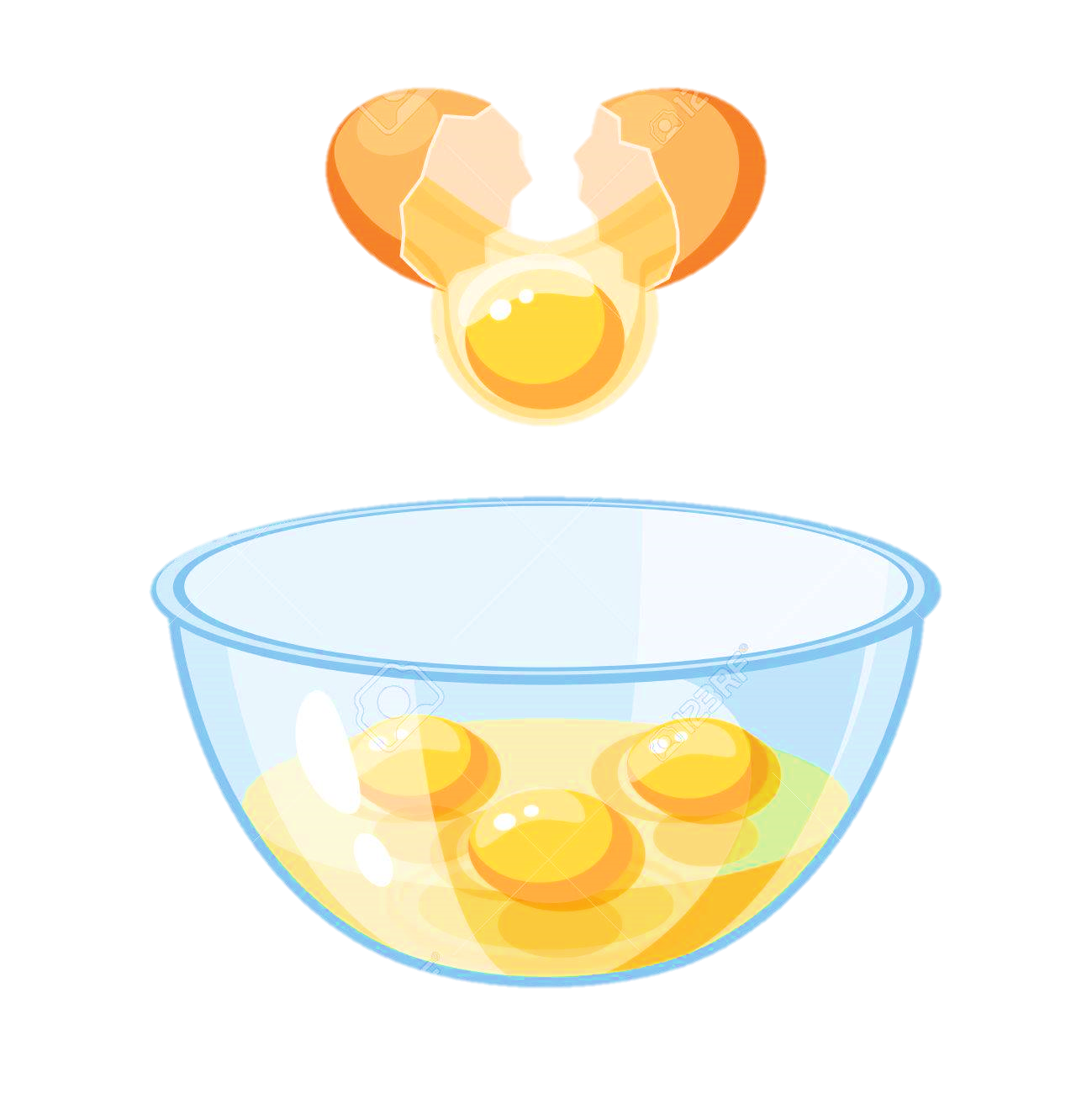 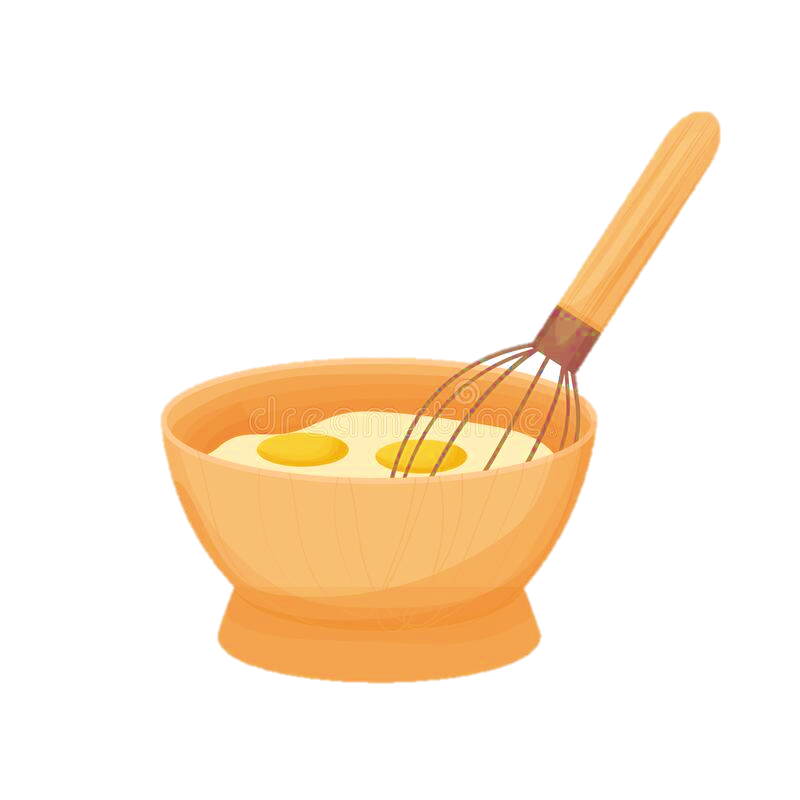 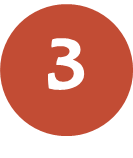 Cho dầu ăn
   vào chảo, 
   đun nóng.
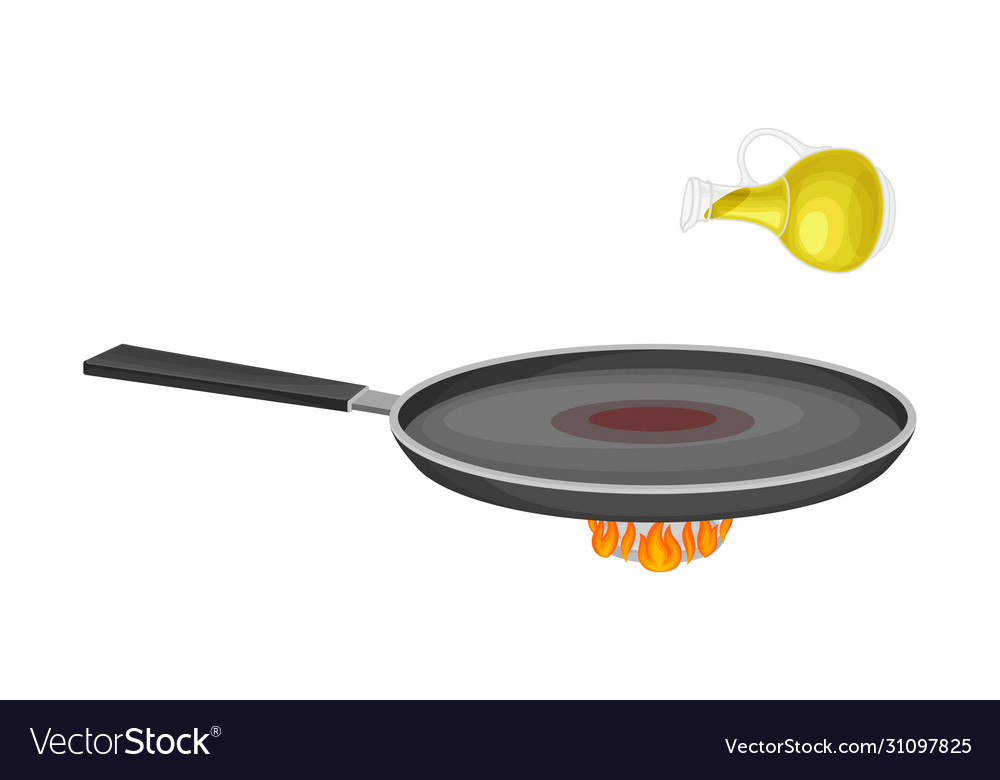 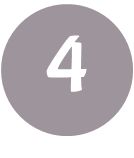 Cho hỗn hợp trứng và thịt 
vào dàn đều khắp chảo, 
rán vàng mặt dưới (từ 5 – 7 phút) với lửa nhỏ. Lật mặt 
còn lại, rán vàng.
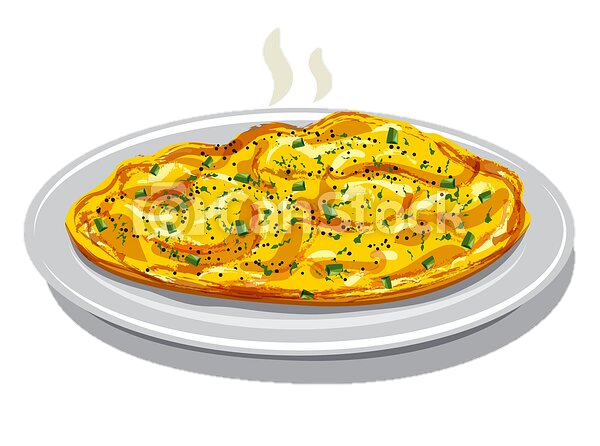 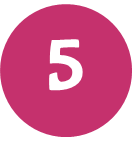 Bày ra dĩa
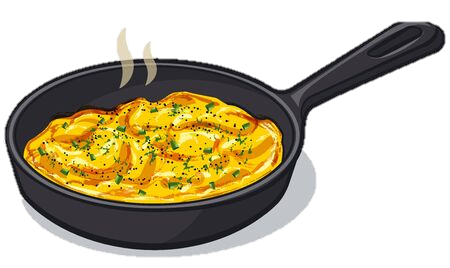 Trung Sơn
1. Kể tên những nguyên liệu làm món 
trứng đúc thịt
Trứng gà: 3 quả
Thịt nạc vai: 1 lạng
Dầu ăn, nước mắm, muối, hành khô
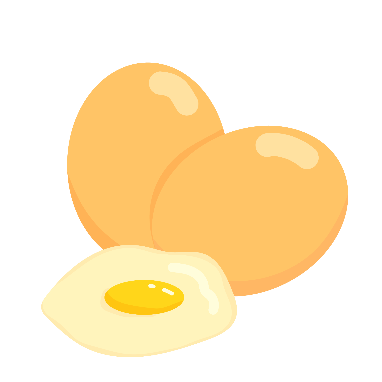 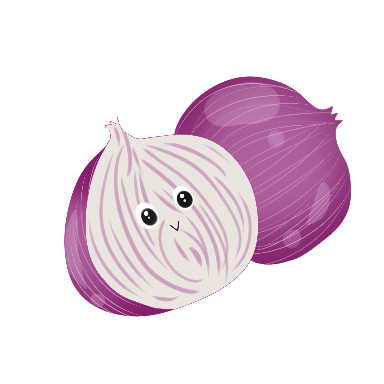 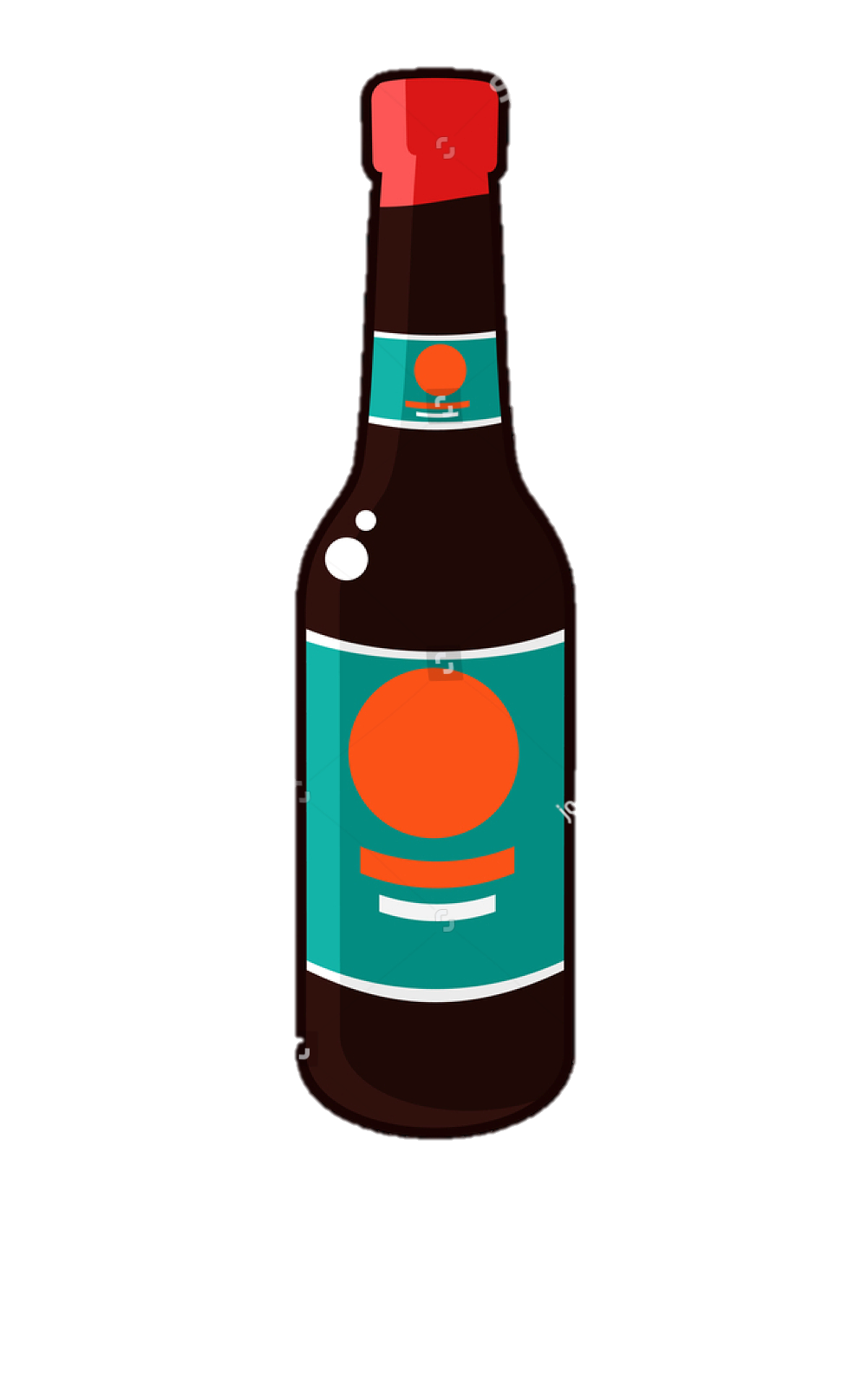 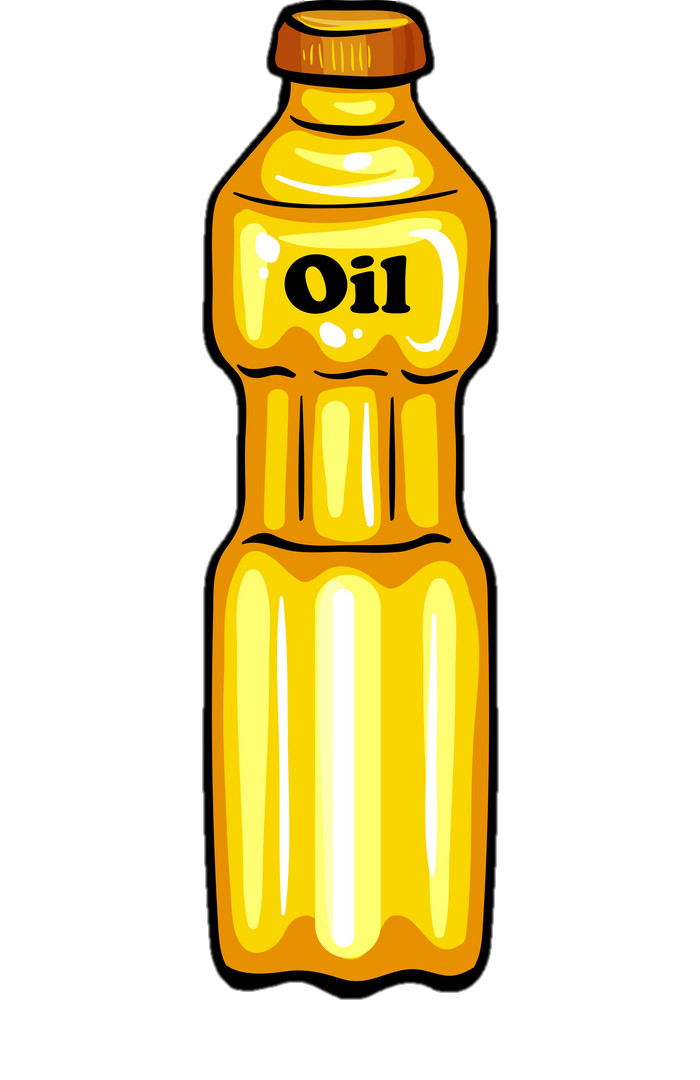 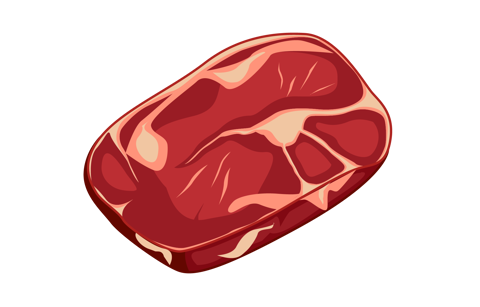 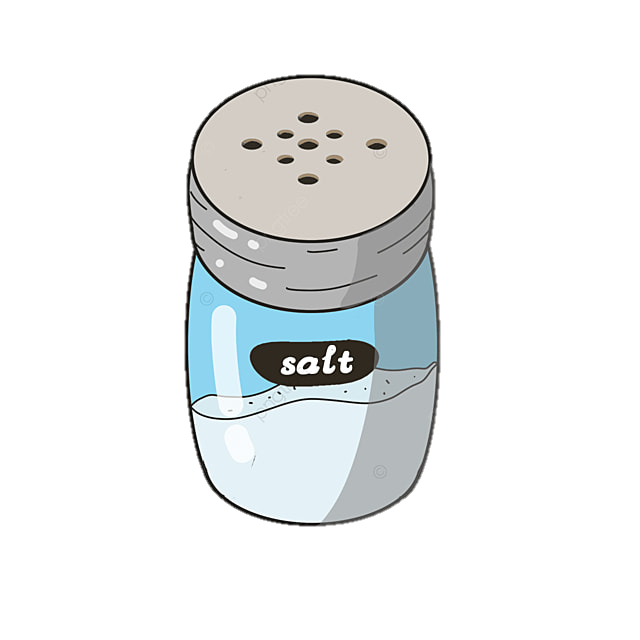 2. Khi làm món trứng đúc thịt,
 bước 1 cần làm những gì?
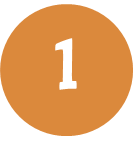 Rửa sạch thịt, 
băm nhỏ hoặc 
xay nhuyễn.
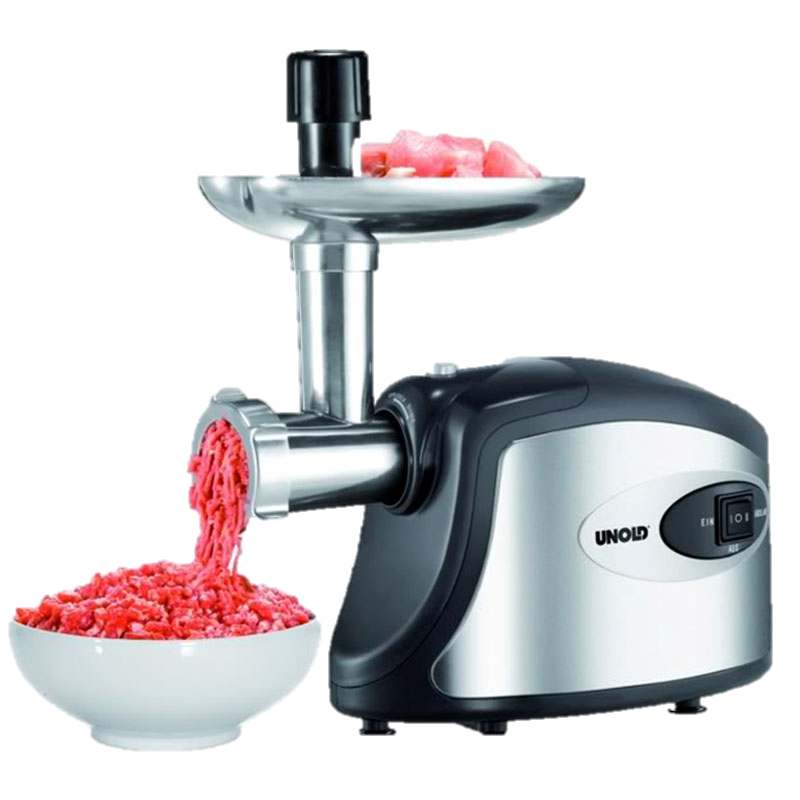 Tranh bên mô tả công việc ở bước mấy? Nói lại công việc đó
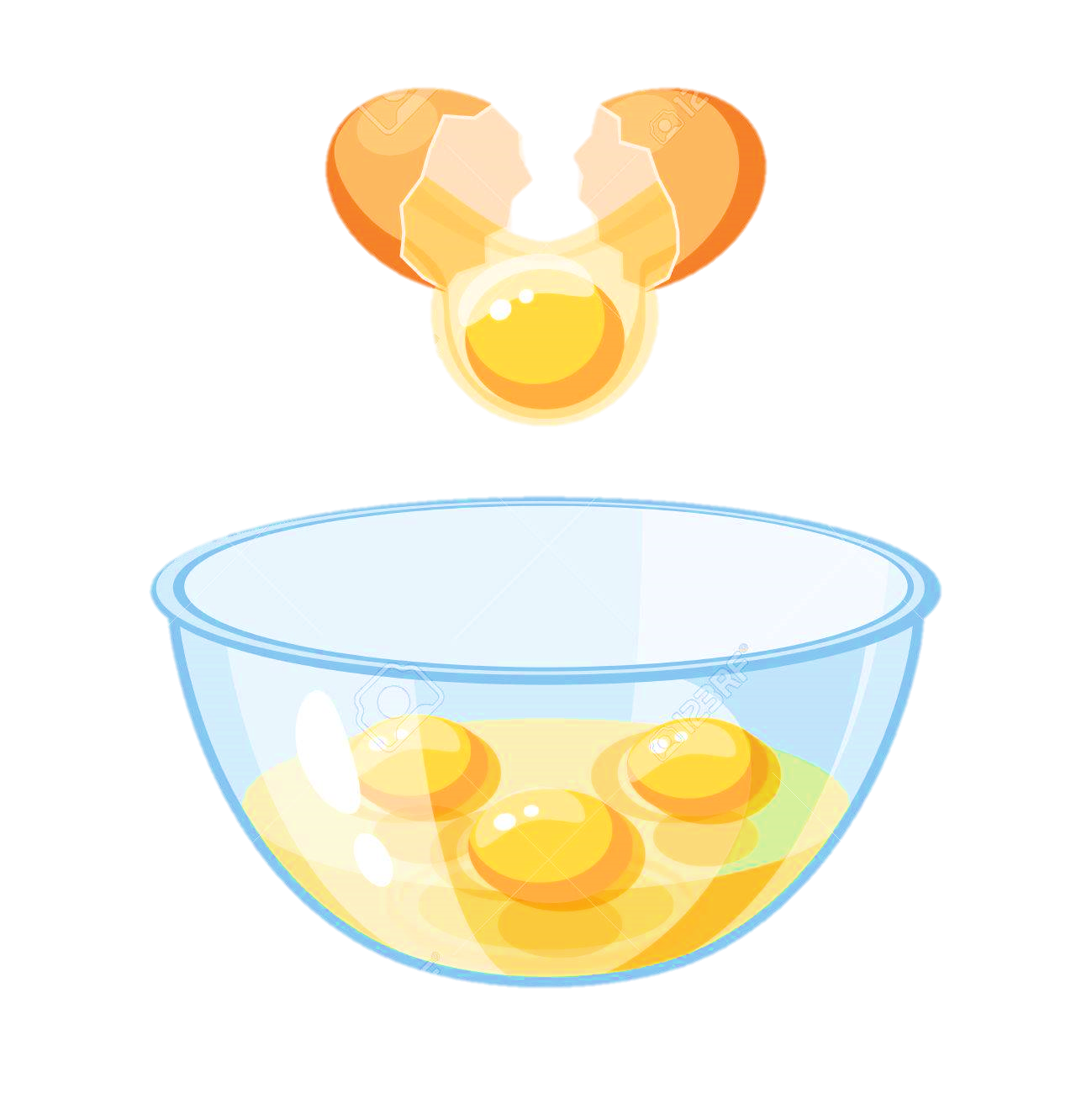 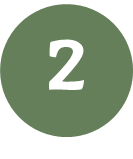 Bức tranh mô tả công việc ở mức 2: Đập trứng vào bát, 
Cho thêm thịt xay, hành khô
băm nhỏ, một chút muối,
một chút nước mắm, 
đánh đều
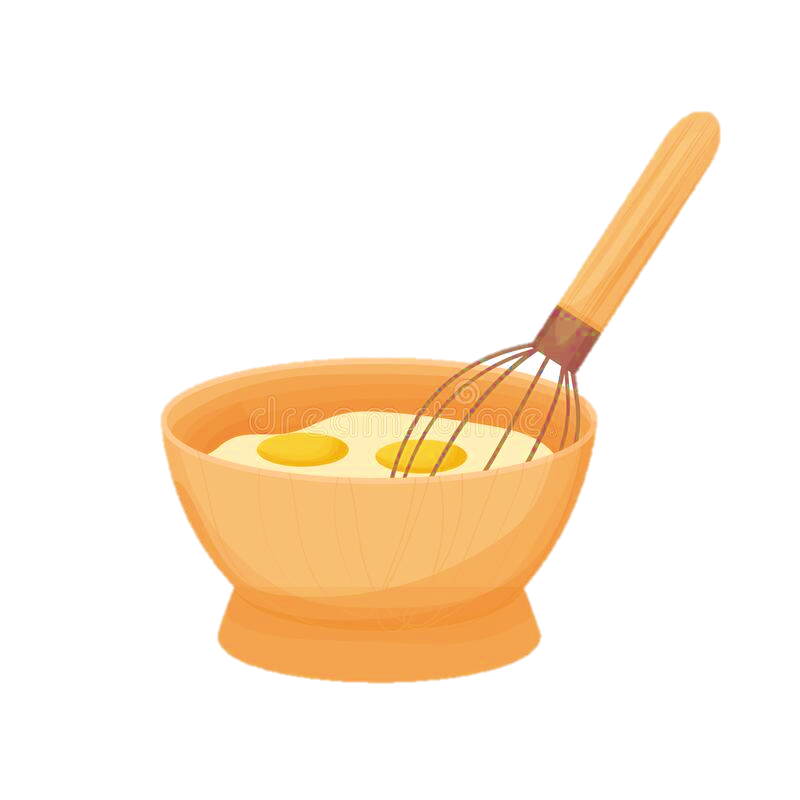 4. Sắp xếp các nội dung dưới đây theo thứ tự làm món trứng đúc thịt
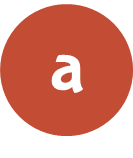 Bày ra đĩa
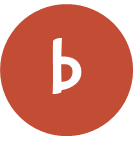 Cho dầu ăn vào chảo, đun nóng
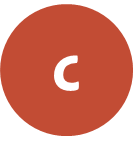 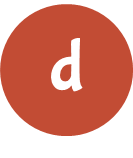 Lật mặt còn lại, 
rán vàng
Cho hỗn hợp trứng + thịt vào chảo, rán vàng mặt dưới
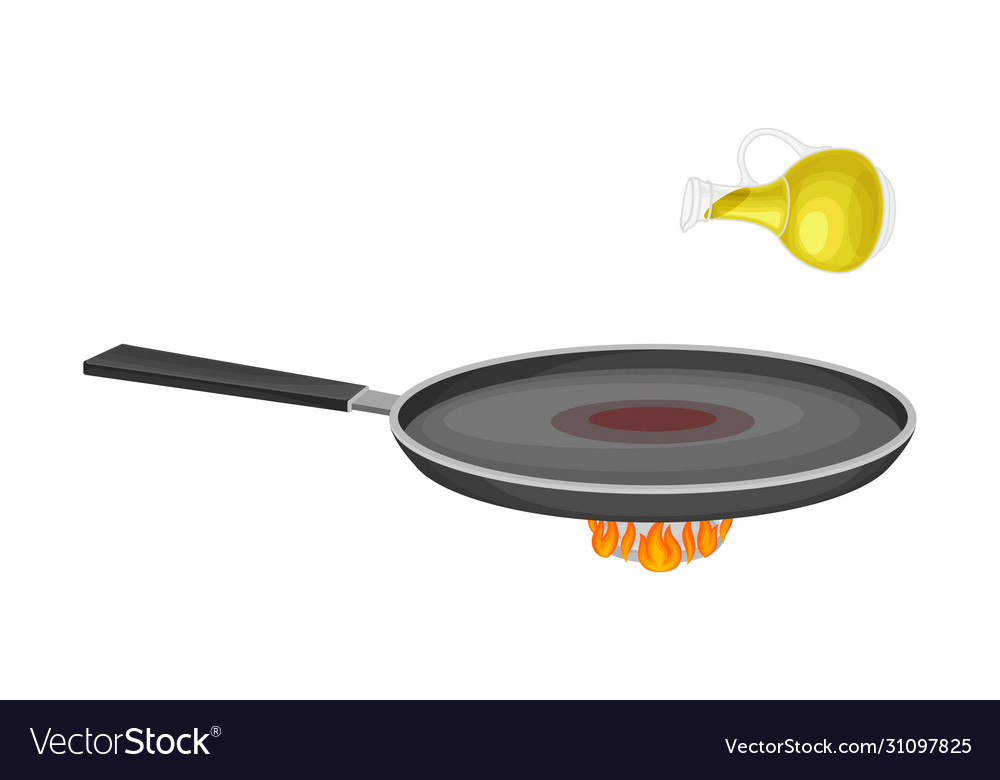 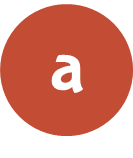 Bày ra đĩa
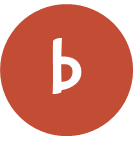 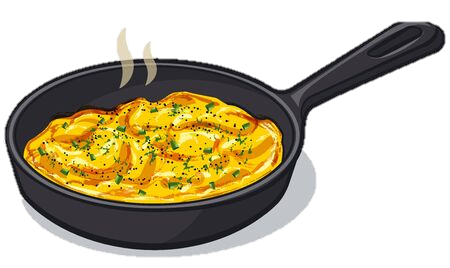 Cho dầu ăn vào chảo, đun nóng
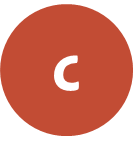 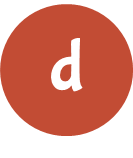 Lật mặt còn lại, rán vàng
Cho hỗn hợp trứng + thịt vào chảo, rán vàng mặt dưới
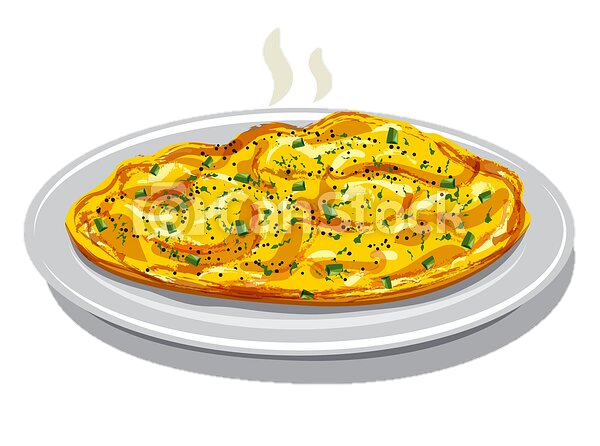 Ngoài các nguyên liệu em biết, chúng ta có thể thêm nguyên liệu gì không?
Ở nhà em đã từng giúp mẹ làm món trứng đúc thịt hay là trứng chiên chưa?
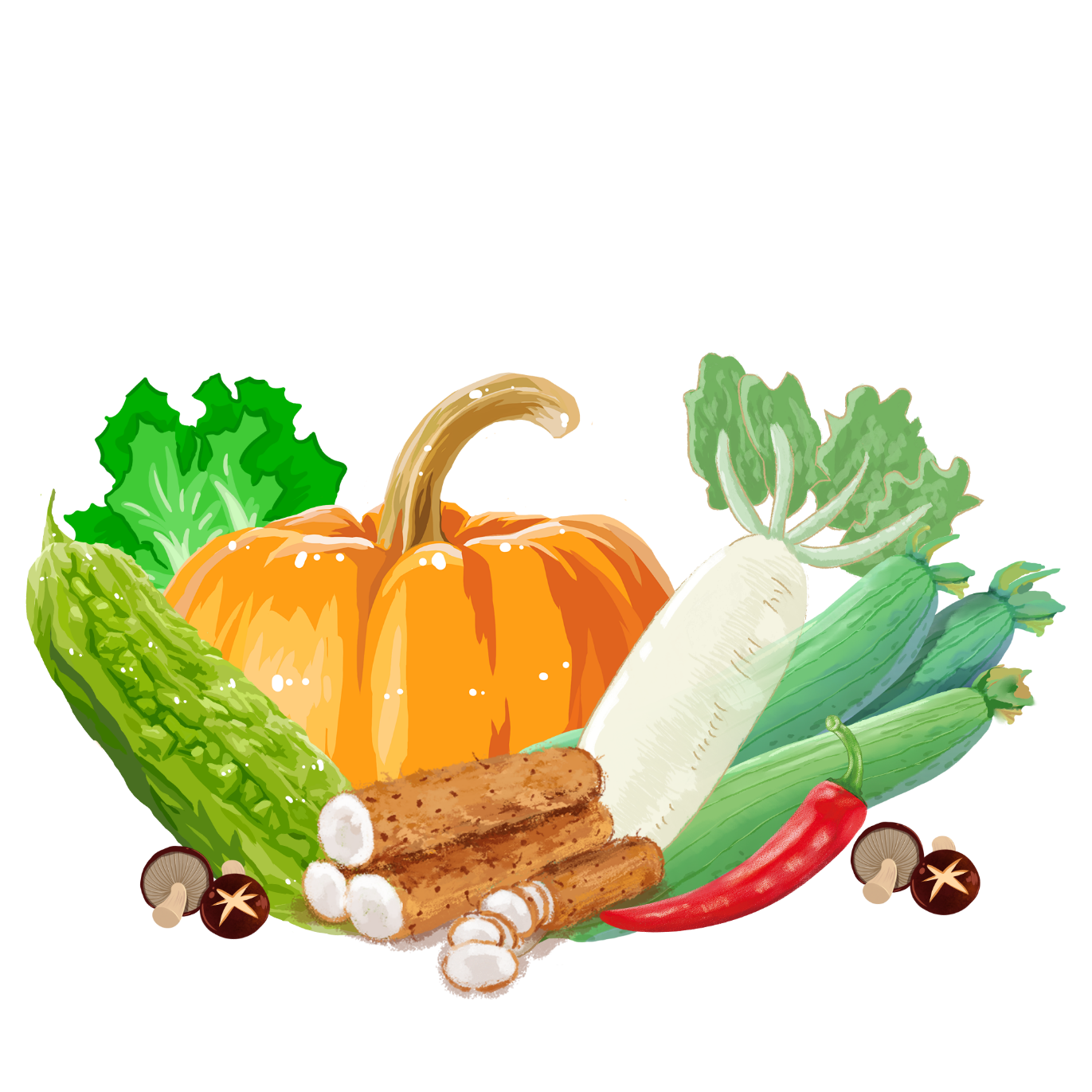 Hãy mô tả lại các thao tác của em nhé!
Dặn dò
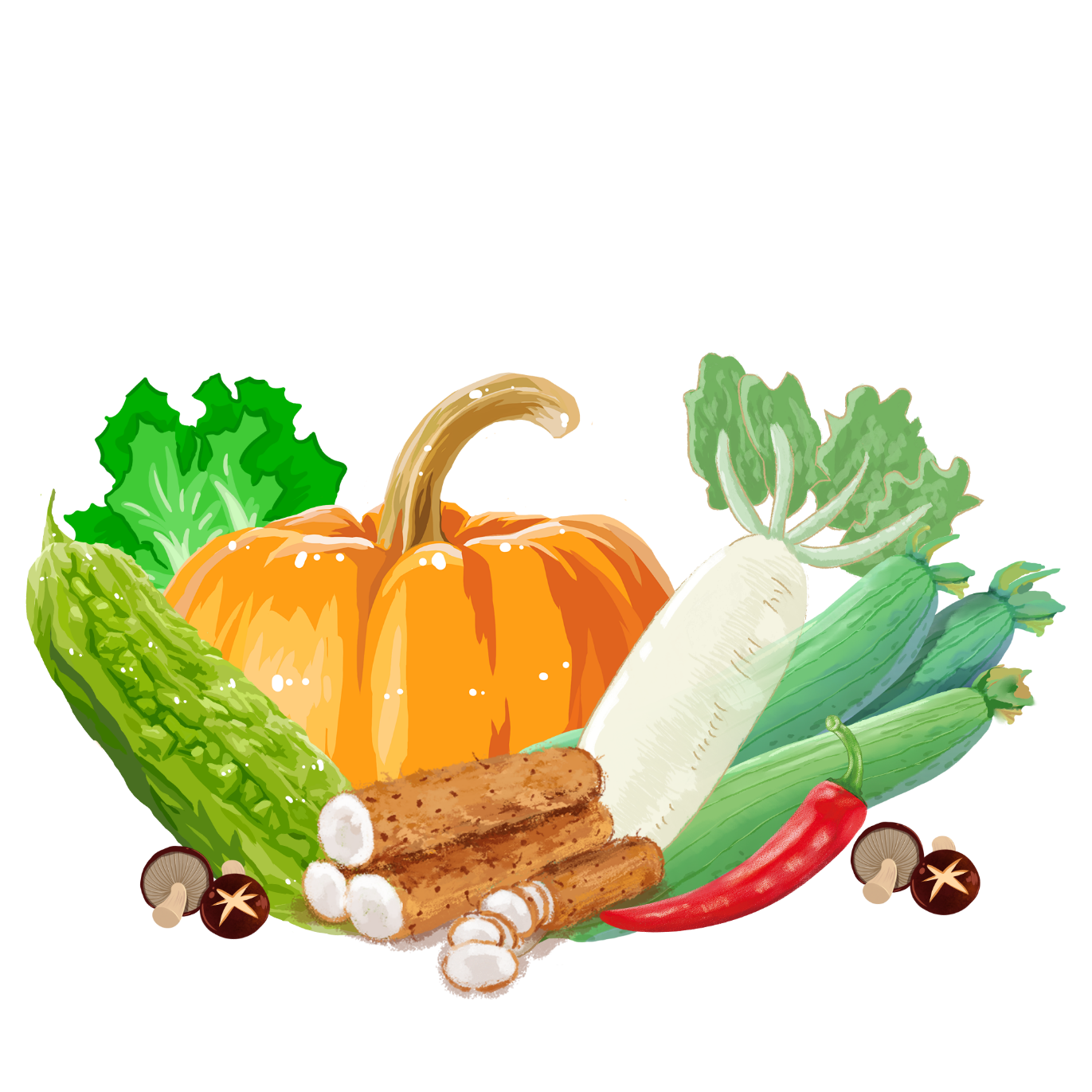 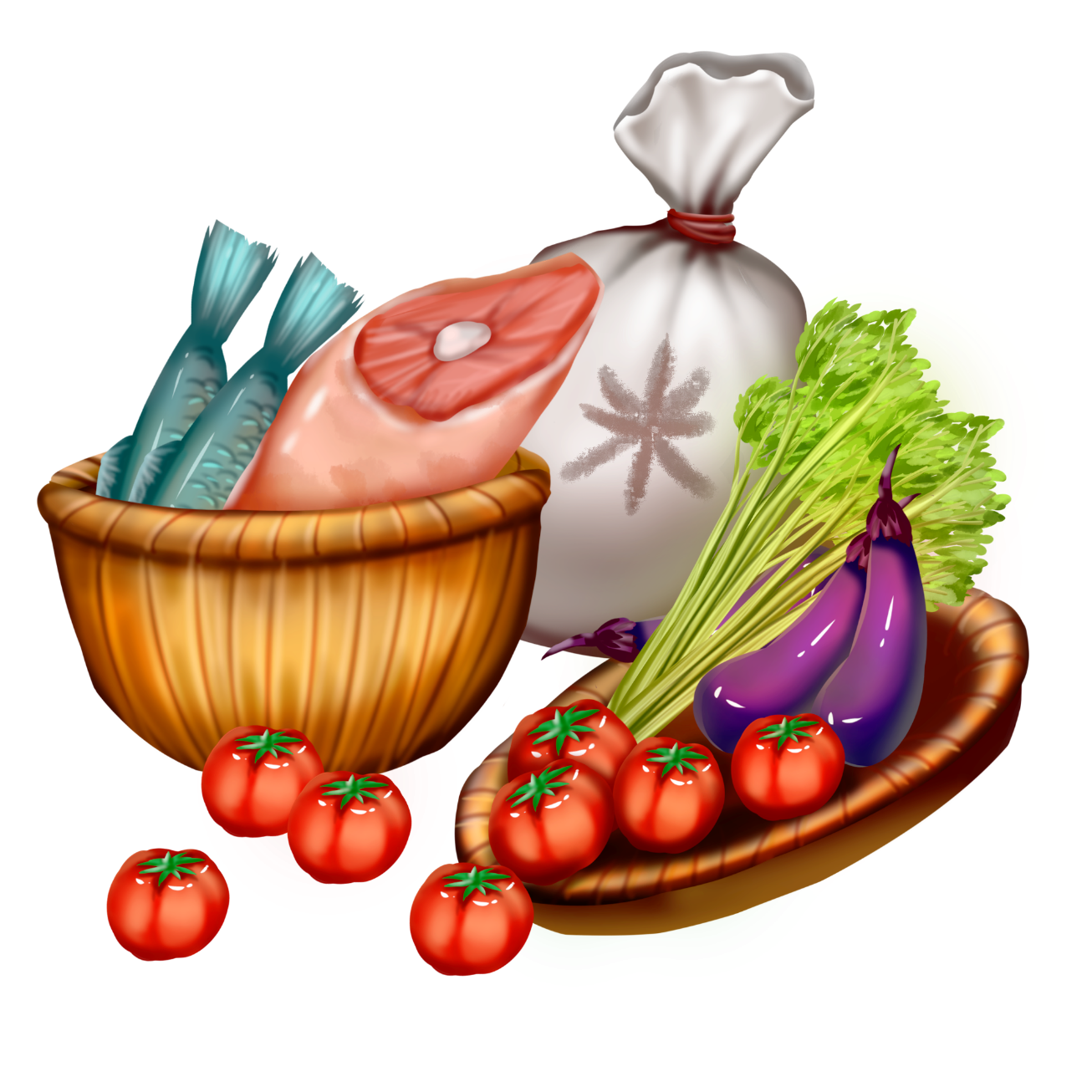 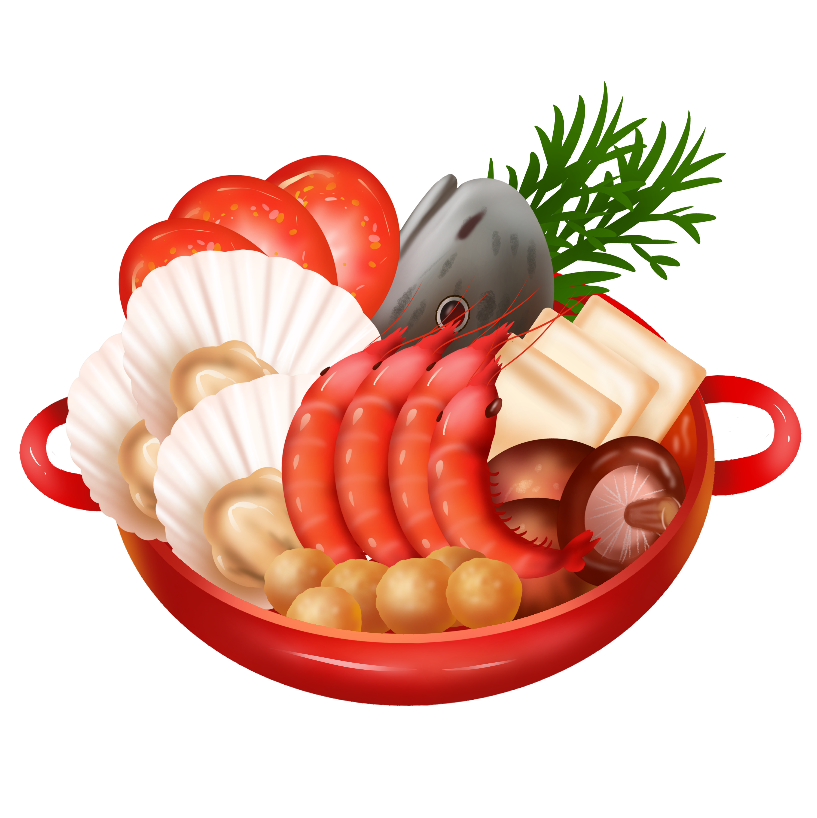 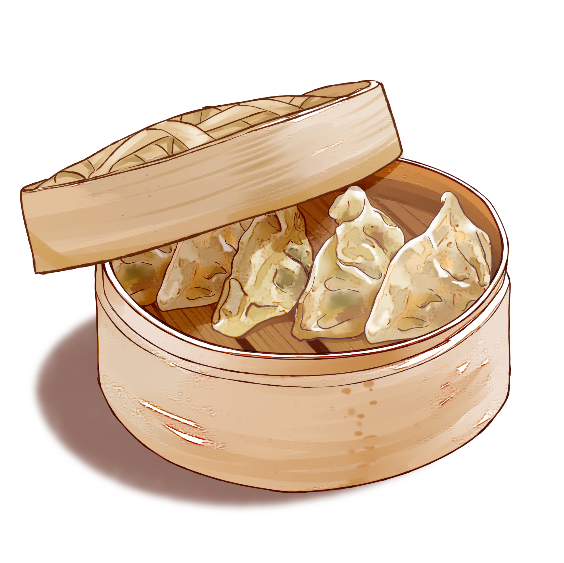 CHÚC EM
HỌC TỐT
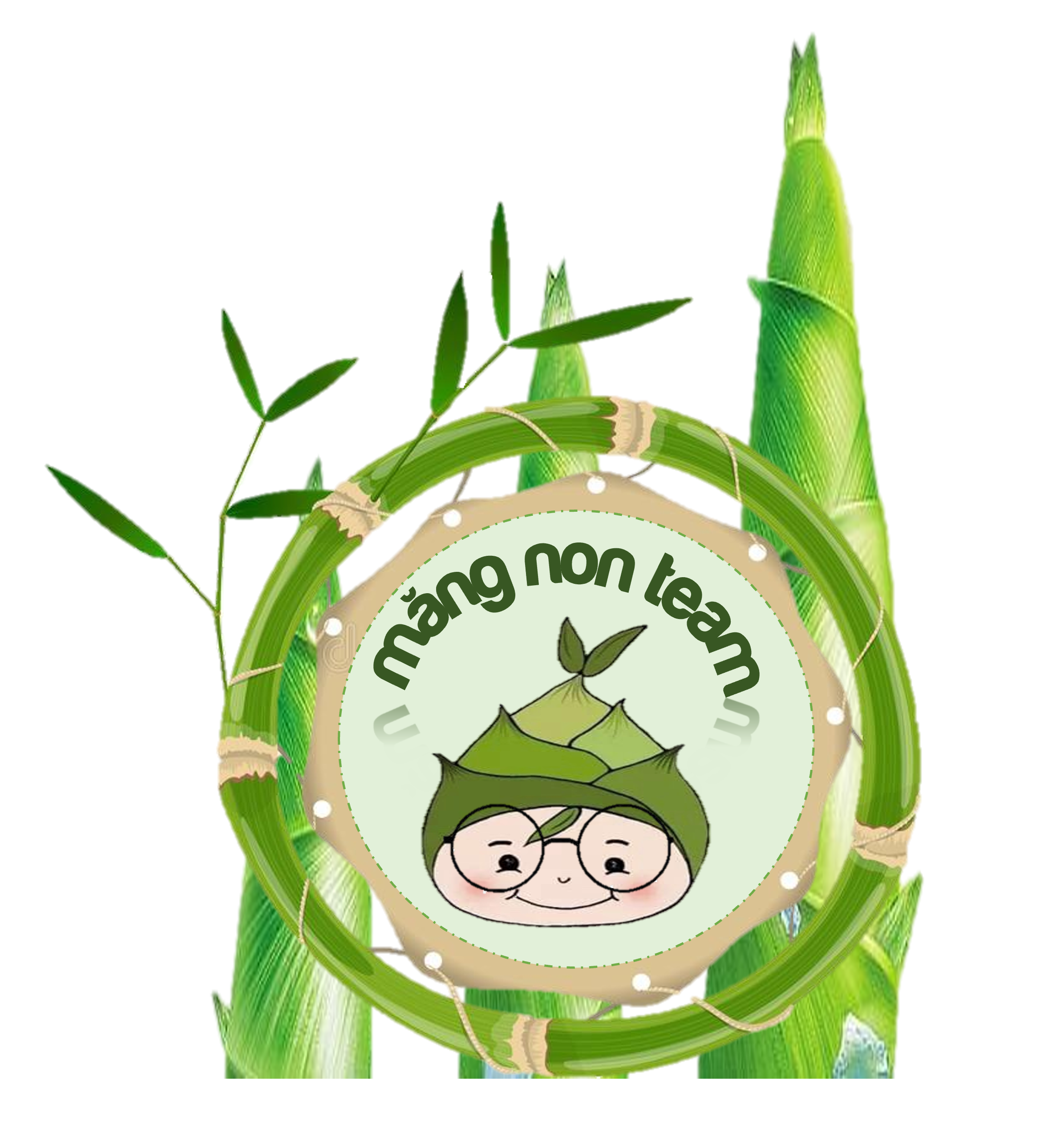 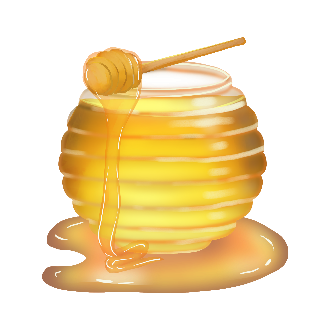 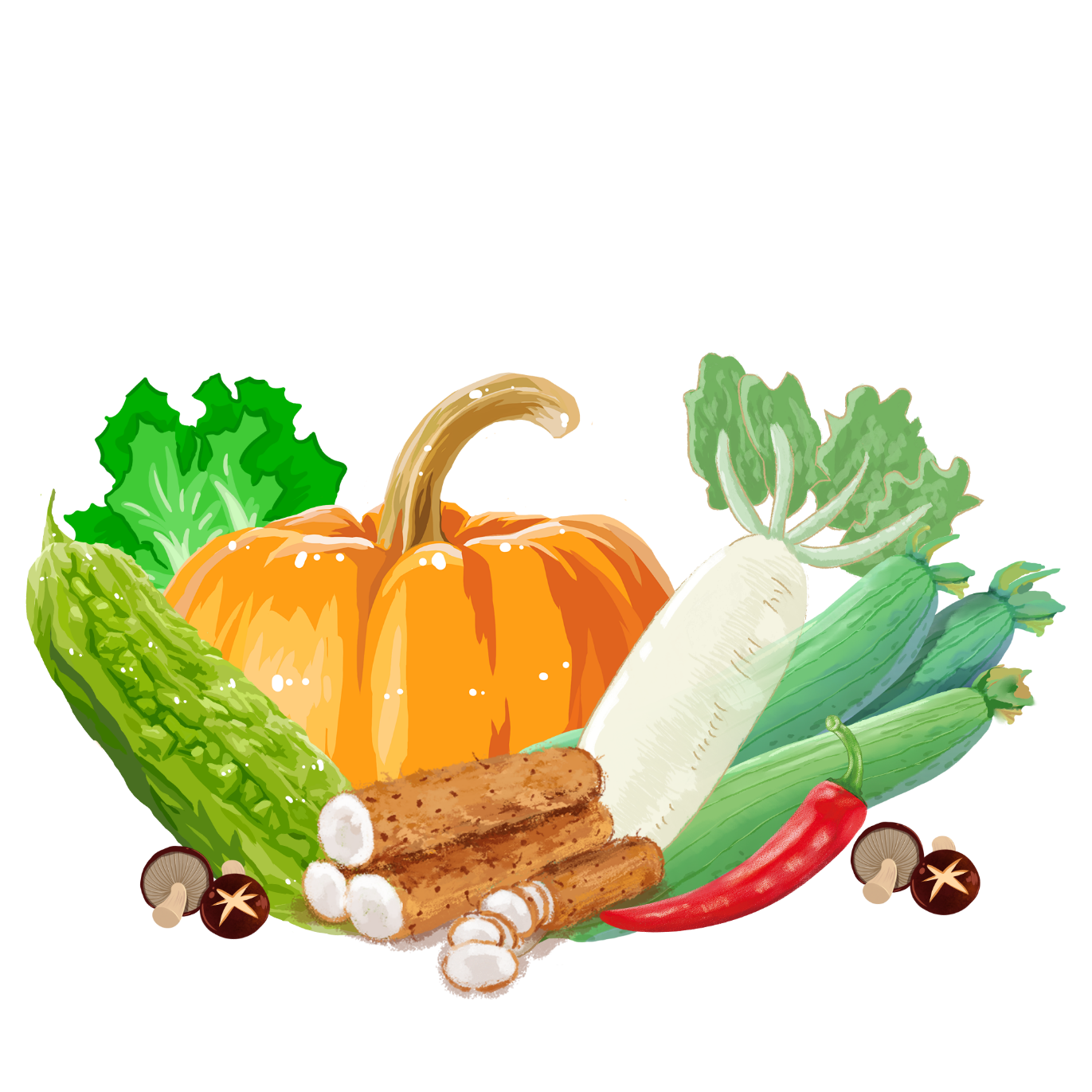 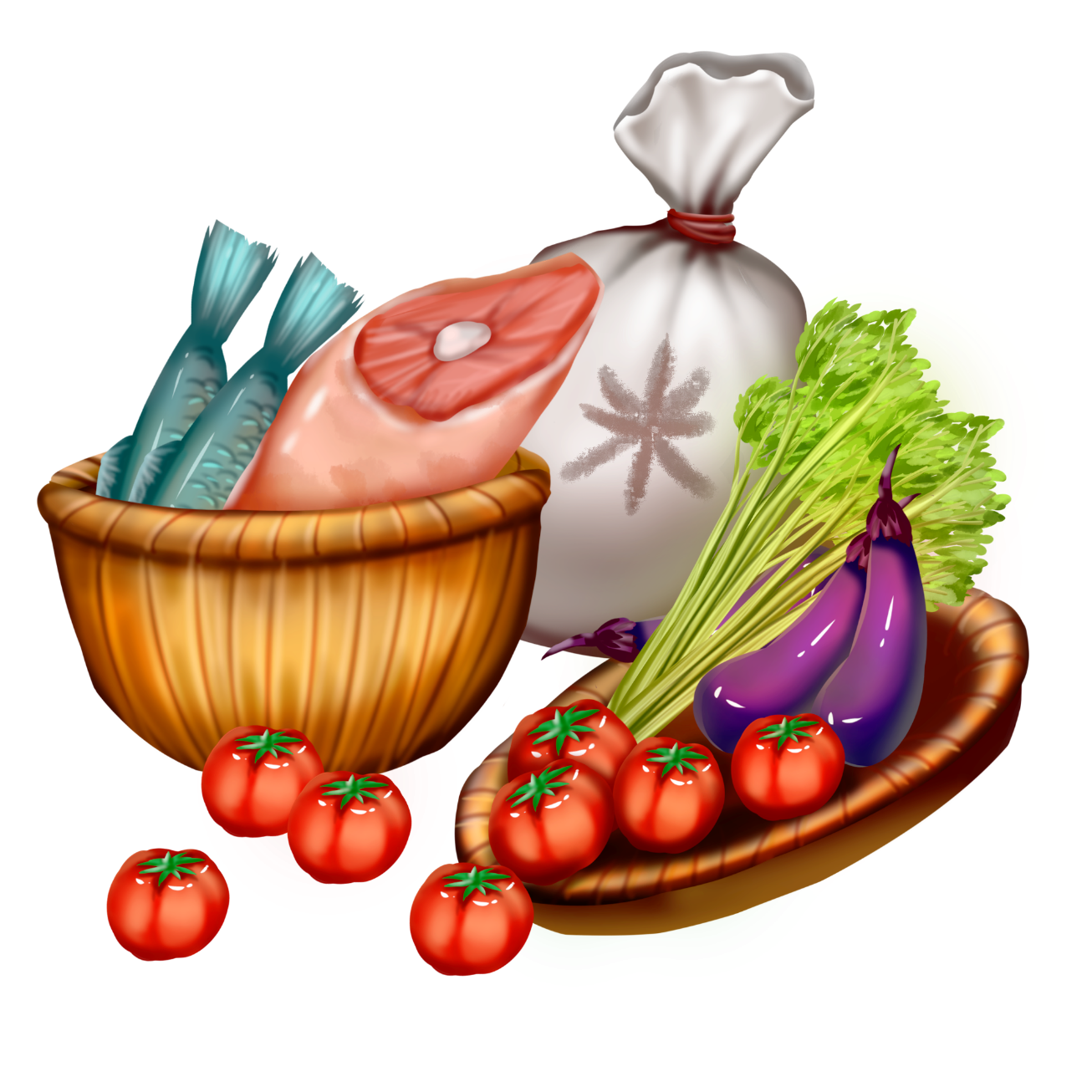 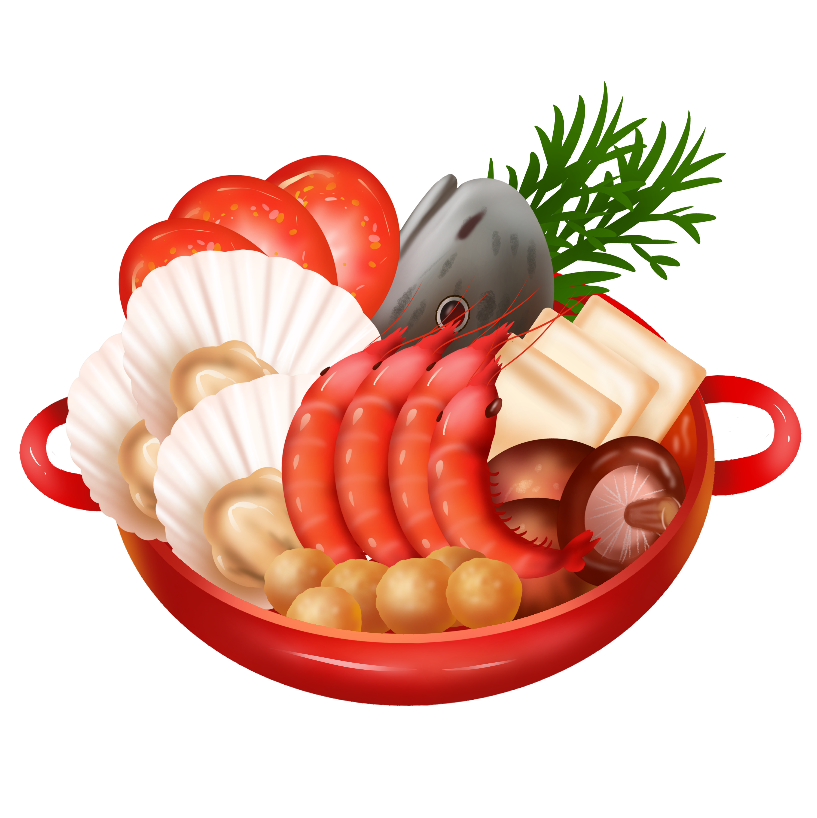 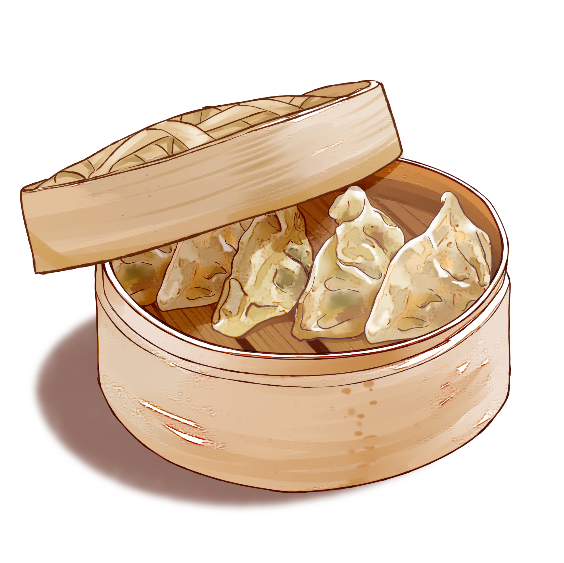 Măng Non